«КОНСУЛЬТАЦИЯ ПО ЗОЖ»ТЕМА: ЗДОРОВЬЕСБЕРЕЖЕНИЕ У ЖЕНЩИН В ВОЗРАСТЕ 31 – 44 ГОДА.
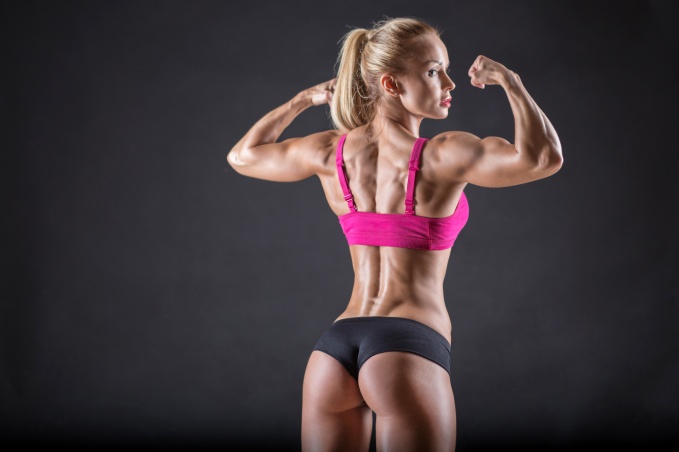 РАБОТУ ВЫПОЛНИЛ
СТУДЕНТ 42 ГРУППЫ
«СКФКиС»
КАТКАНОВ МИХАИЛ
Руководитель: Митрофанова Е.Е.
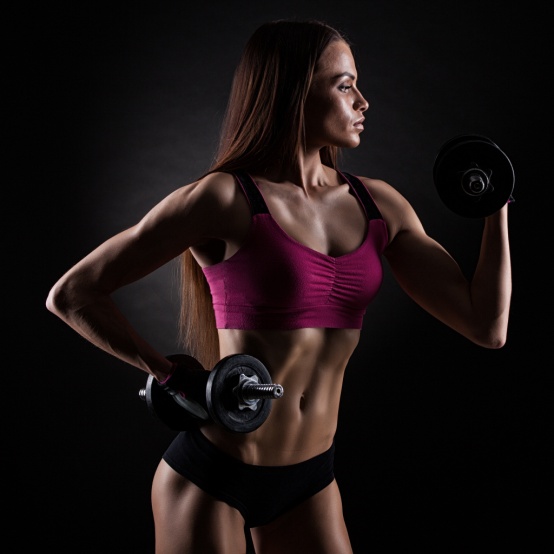 ЗДОРОВЬЕСБЕРЕЖЕНИЕ У ЖЕНЩИН В ВОЗРАСТЕ 31 – 44 ГОДА.
ЦЕЛЬ КОНСУЛЬТАЦИИ:
СПОСОБСТВОВАТЬ ПОДДЕРЖАНИЮ ЗДОРОВЬЕСБЕРЕЖЕНИЯ У ЖЕНЩИН В ВОЗРАСТЕ 31-44 ЛЕТ С ПОМОЩЬЮ СРЕДСТВ ЭКСПРЕСС КОНСУЛЬТАЦИИ И ФИТНЕС-АЭРОБИКИ.
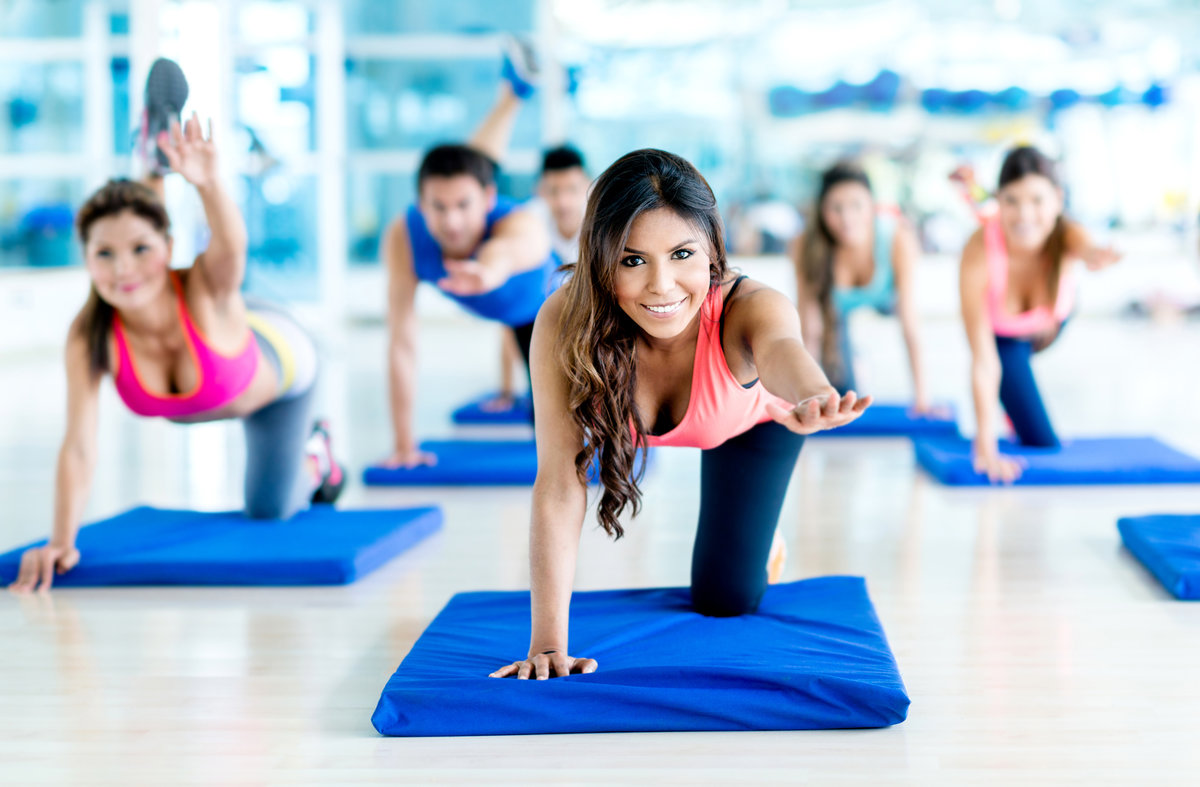 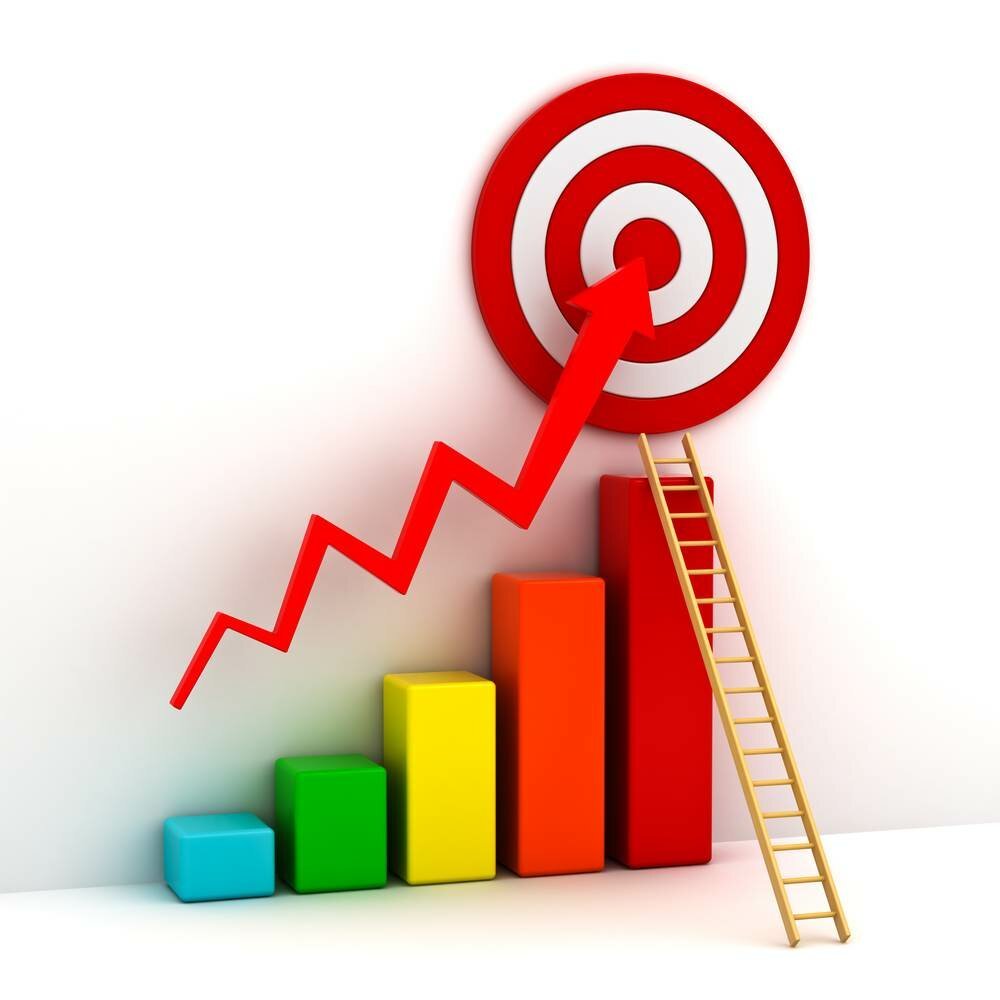 ЗДОРОВЬЕСБЕРЕЖЕНИЕ У ЖЕНЩИН В ВОЗРАСТЕ 31 – 44 ГОДА.
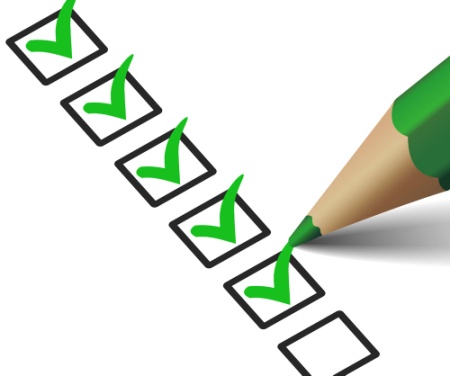 ЗАДАЧИ КОНСУЛЬТАЦИИ : 
1.ОЗНАКОМИТЬ С НОРМАМИ ДВИГАТЕЛЬНОЙ АКТИВНОСТИ, ИМТ, СНА , ВОДНОГО БАЛАНСА И ПОТРЕБЛЕНИЕ ПИЩИ.
2.РАЗУЧИТЬ КОМЛЕКС УПРАЖНЕНИЙ ИЗ ФИТНЕС-АЭРОБИКИ, ДЛЯ УВЕЛИЧЕНИЯ ДВИГАТЕЛЬНОЙ АКТИВНОСТИ.
3.ДАТЬ РЕКОМЕНДАЦИИ ПО СОБЛЮДЕНИЮ ДВИГАТЕЛЬНОЙ АКТИВНОСТИ, МАССЫ ТЕЛА, СНА , ВОДНОГО БАЛАНСА , ПОТРЕБЛЕНИЯ ПИЩИ.
ИМТ и ДВИГАТЕЛЬНАЯ АКТИВНОСТЬ
НЕДОСТАТОК ДВИГАТЕЛЬНОЙ АКТИВНОСТИ ОКАЗЫВАЕТ БОЛЬШОЕ ВЛИЯНИЕ НА СОСУДЫ И СЕРДЦЕ,ПОЗВОНОЧНИК, ПОВЫШАЕТСЯ РИСК РАЗВИТИЯ ОЖИРЕНИЯ,ЗАБОЛЕВАНИЯ ПОЧЕК И ИМУННОЙ СИСТЕМЫ.
В СРЕДНЕМ ЧЕЛОВЕК ЗА 70 ЛЕТ ЖИЗНИ ПРОХОДИТ 100000 КМ
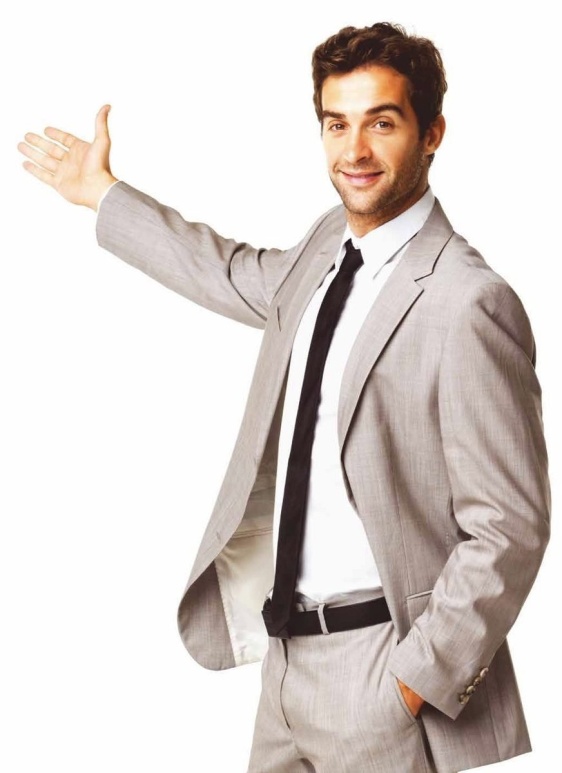 НОРМЫ ИМТ
НОРМЫ ДВИГАТЕЛЬНОЙ АКТИВНОСТИ
ПИТАНИЕ
РИСКИ СВЯЗАННЫЕ С НЕПРАВИЛЬНЫМ ПИТАНИЕМ :
САХАРНЫЙ ДИАБЕТ(В 3-4 РАЗА ЧАЩЕ).
ЗАБОЛЕВАНИЕ ЖКТ 
ЖЕЛЧЕКАМЕННАЯ БОЛЕЗНЬ, ЗАБОЛЕВАНИЕ ПОДЖЕЛУДОЧНОЙ ЖЕЛЕЗЫ,ПЕЧЕНИ) И ПОЧЕК (В 2-3 РАЗА)
В СРЕДНЕМ ЧЕЛОВЕК ЗА 70 ЛЕТ СЬЕДАЕТ 50 ТОНН ПИЩИ.
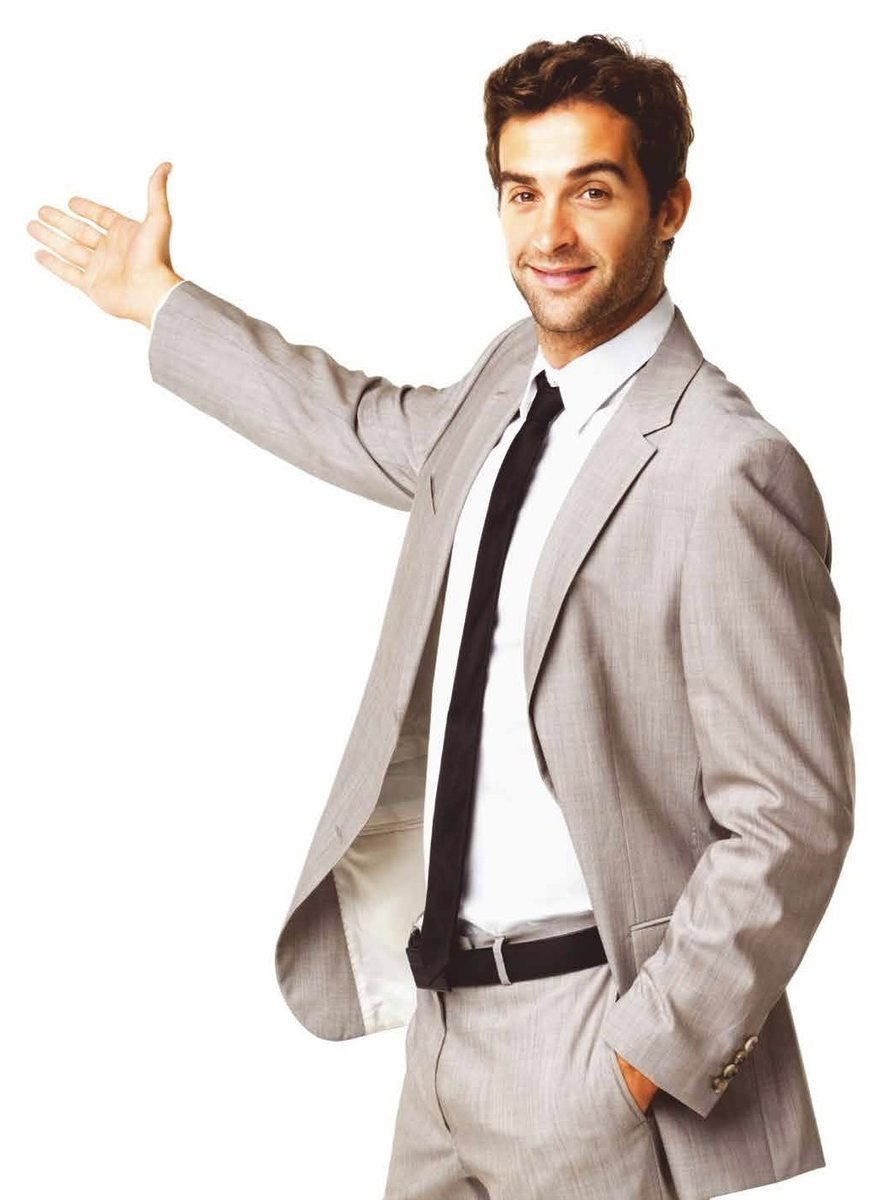 РЕЖИМ СНА И ОТДЫХА
ЗА 70 ЛЕТ , ЧЕЛОВЕК 25 ЛЕТ ИЗ НИХ СПИТ.
ЧТО ПРОИСХОДИТ С ВАШИМ ОРГАНИЗМОМ КОГДА ВЫ НЕ ДОСЫПАЕТЕ?
УХУДШЕНИЕ РАБОТЫ МОЗГА;
СНИЖЕНИЕ ИММУНИТЕТА;
РИСК ОЖИРЕНИЯ.
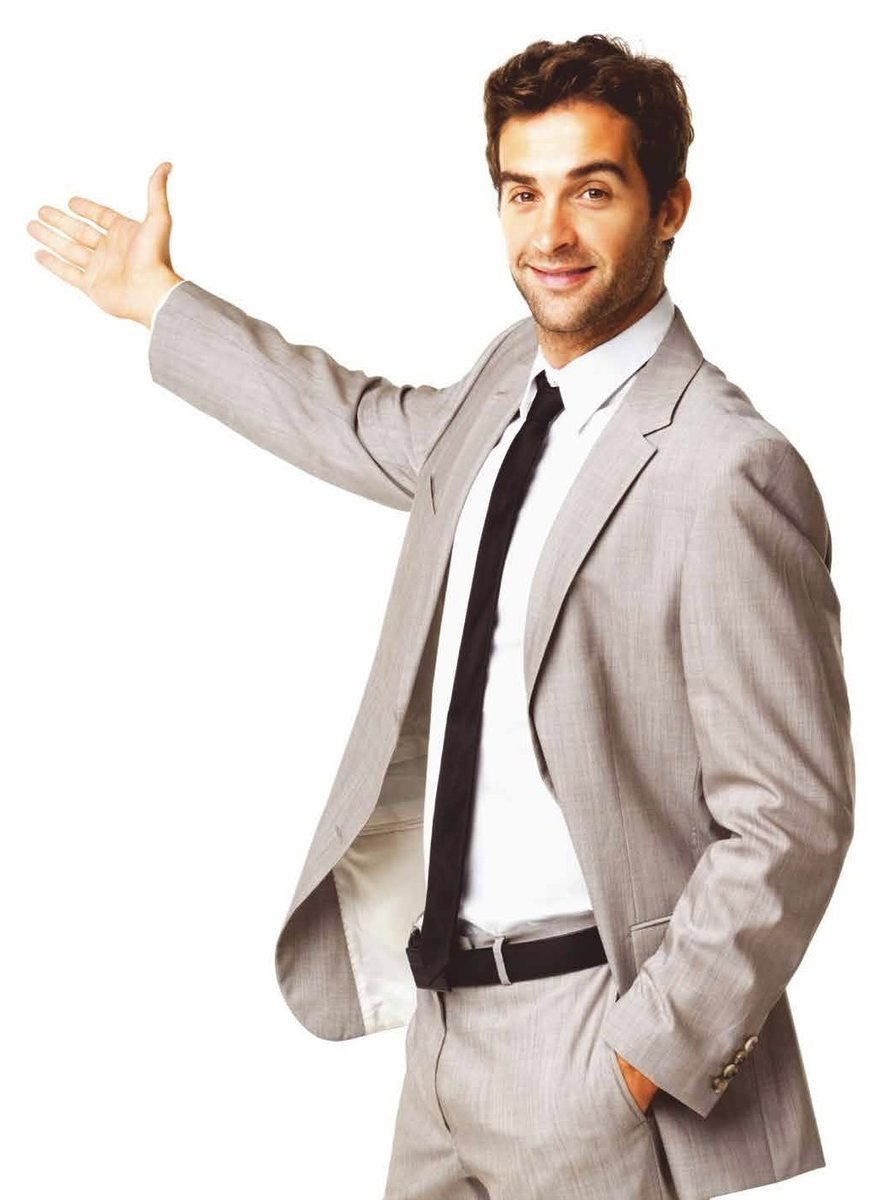 ПИТЬЕВОЙ РЕЖИМ
40000 ЛИТРОВ ВЫПИВАЕТ ЧЕЛОВЕК ЗА 70 ЛЕТ ЖИЗНИ
НЕДОСТАТОК ПОТРЕБЛЕНИЯ ВОДЫ ПРИВОДИТ К :
НАРУШЕНИЮ ТЕРМОРЕГУЛЯЦИИ;
СНИЖЕНИЕ ИММУНИТЕТА;
НАРУШЕНИЕ РАБОТЫ ПОЧЕК
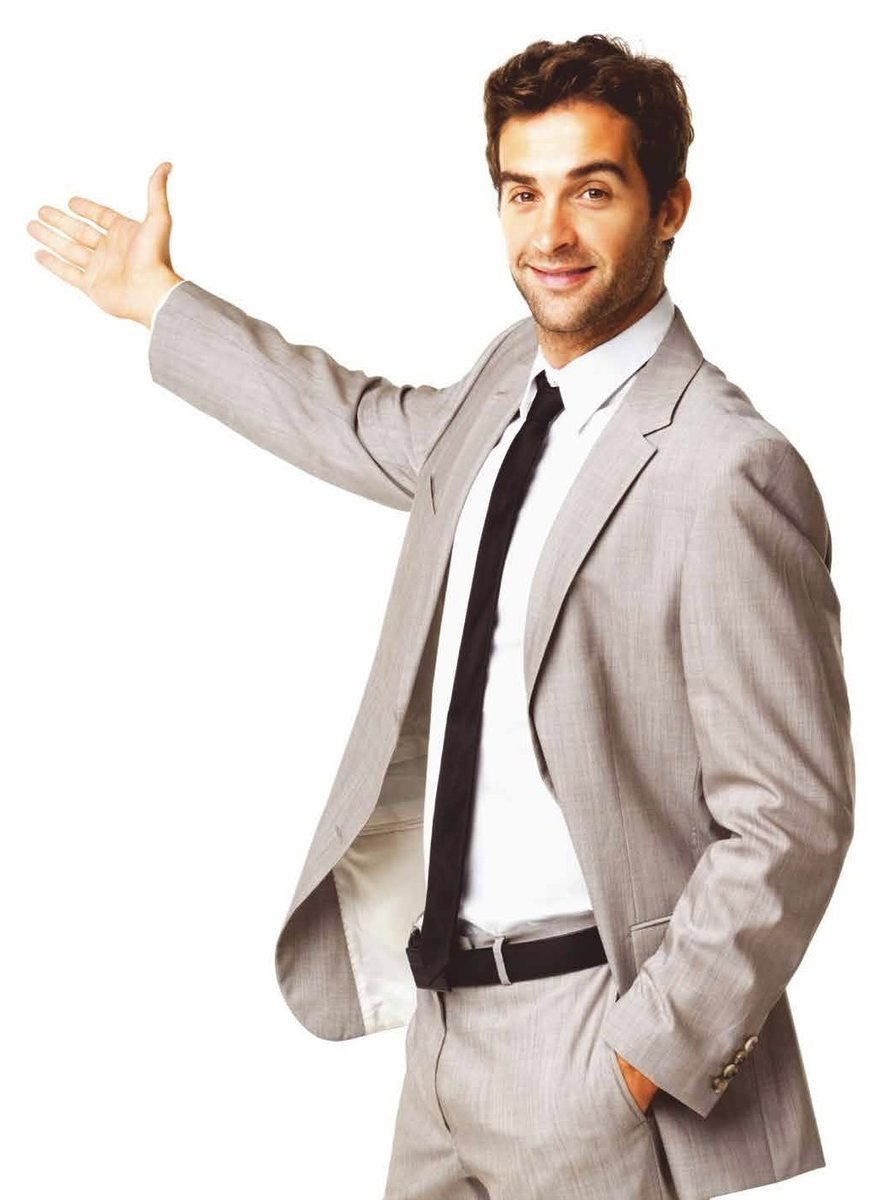 ВЕЛИЧИНА ВОДНОГО БАЛАНСА В СУТКИ 2,5 Л.
КОМПЛЕКС УПРАЖНЕНИЙ.
КОМЛЕКС УПРАЖЕНИЙ НАПРАВЛЕН НА ПОДДЕРЖАНИЕ ДВИГАТЕЛЬНОЙ АКТИВНОСТИ ЖЕНЩИН В ВОЗРАСТЕ 31-44 ЛЕТ!
ОБЯЗАТЕЛЬНО! ПЕРЕД ВЫПОЛНЕНИЕМ УПРАЖНЕНИЙ НЕОБХОДИМО ПРОВЕСТИ РАЗМИНКУ И ПОДГОТОВИТЬ МЫШЦЫ К ПРЕДСТОЯЩЕЙ РАБОТЕ.
КАЛЕНДАРЬ ПОЛЕЗНЫХ ПРИВЫЧЕК
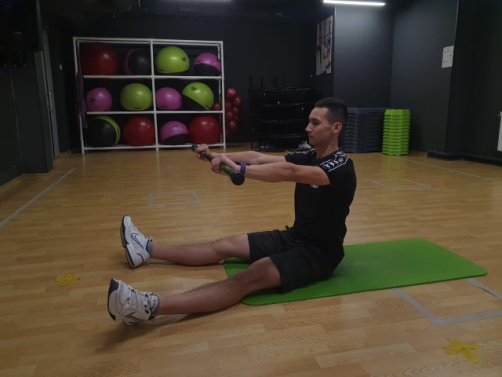 MIFIT
.PRO
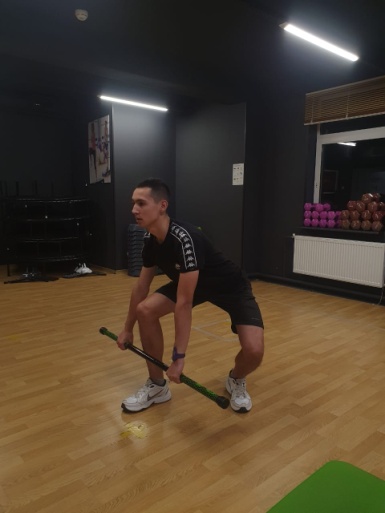 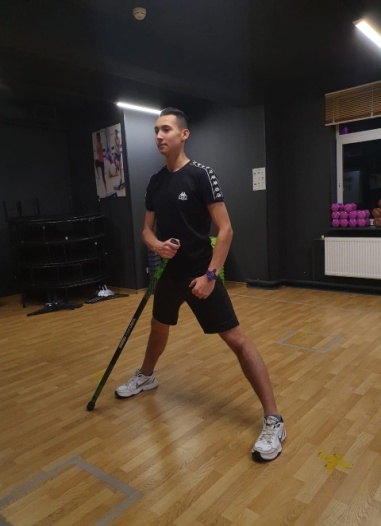 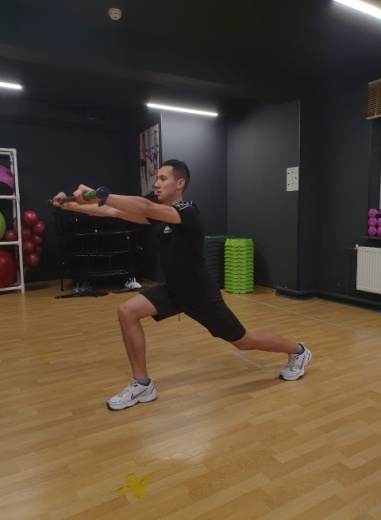 instagram: Mifit_proo
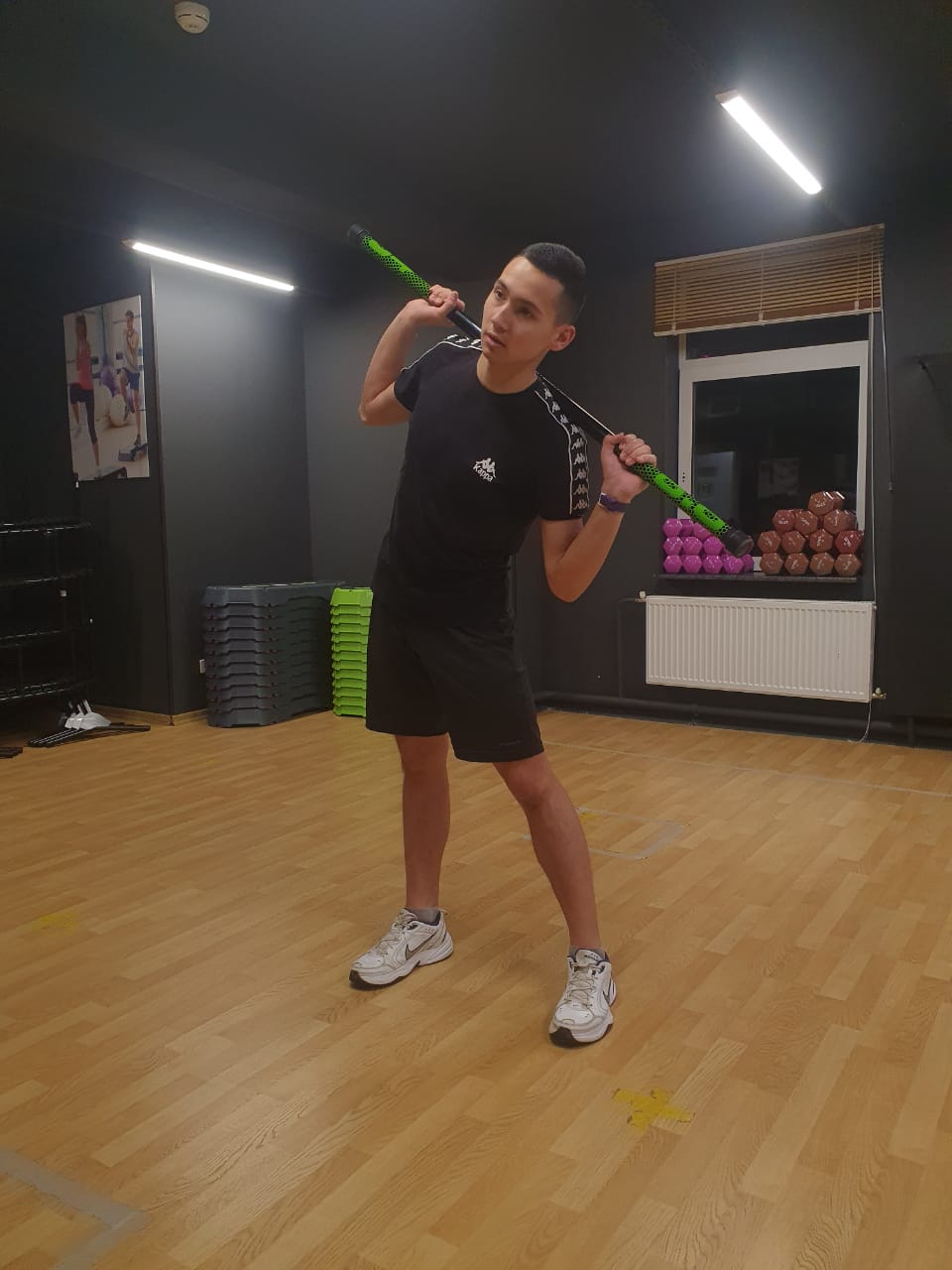 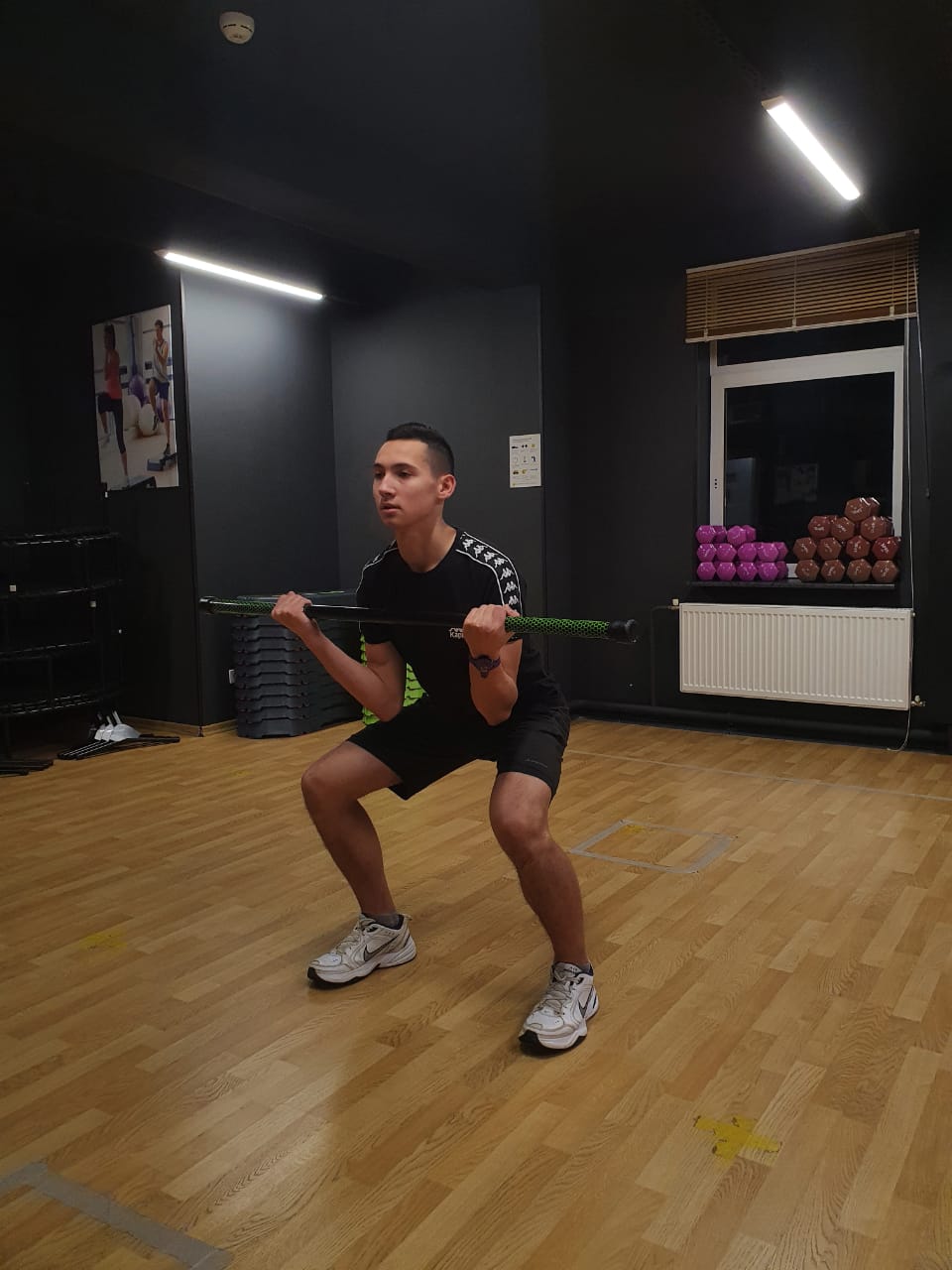 Контакты


ОБРАТИТЬСЯ
 КО МНЕ ЗА
 КОНСУЛЬТАЦИЕЙ 
ВЫ МОЖЕТЕ, 
НАПИСАВ НА ЭЛЕКТРОННУЮ ПОЧТУ :
katkanov02@mail.ru
СПАСИБО ЗА ВНИМАНИЕ!!!
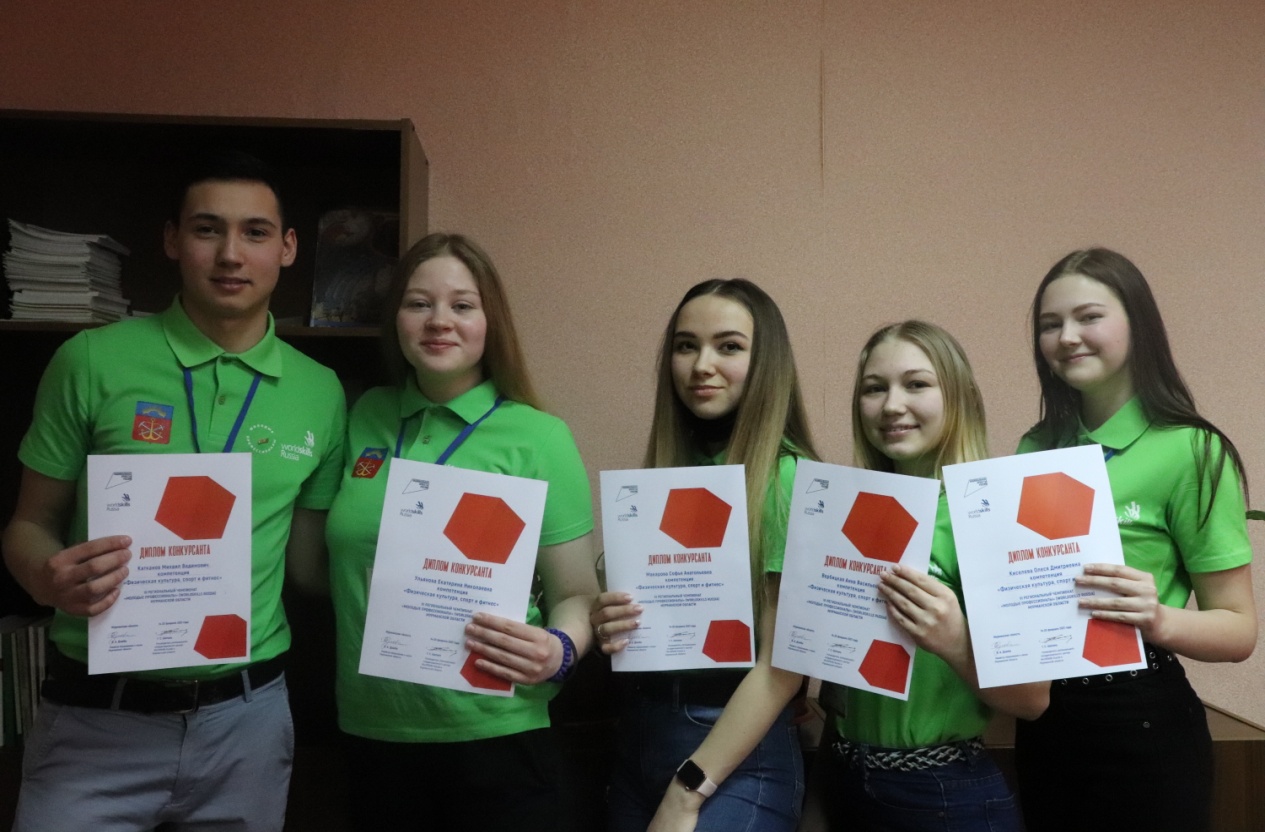 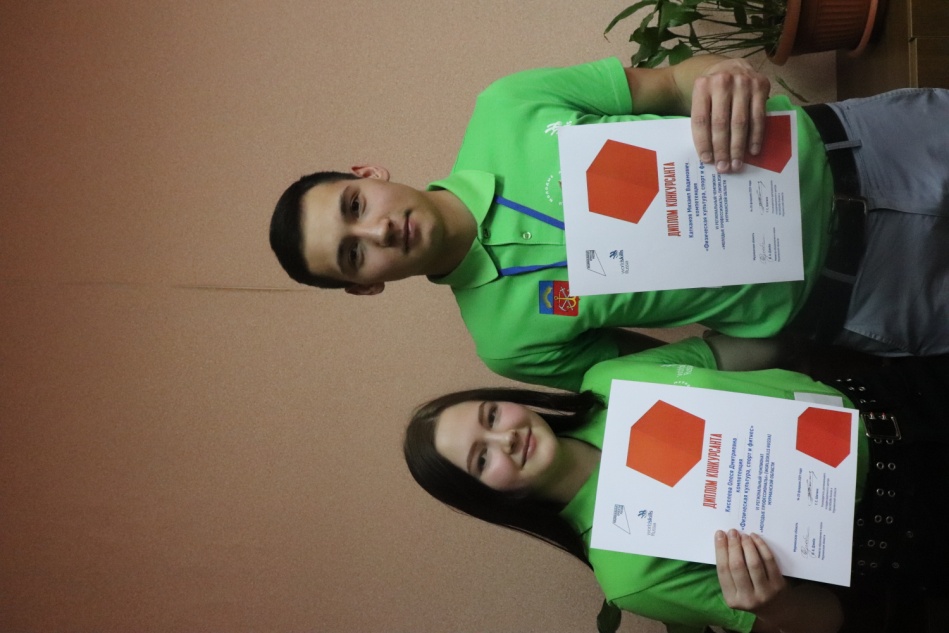